El Poder de las CONVERSACIONES
La calidad de tus logros, tiene que ver con la calidad de tus conversaciones
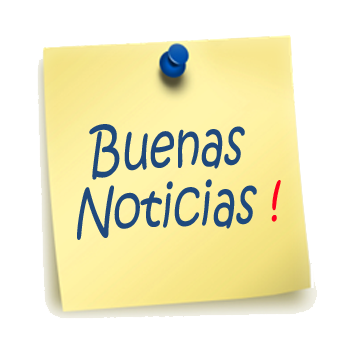 Las conversaciones de calidad, las podemos construir
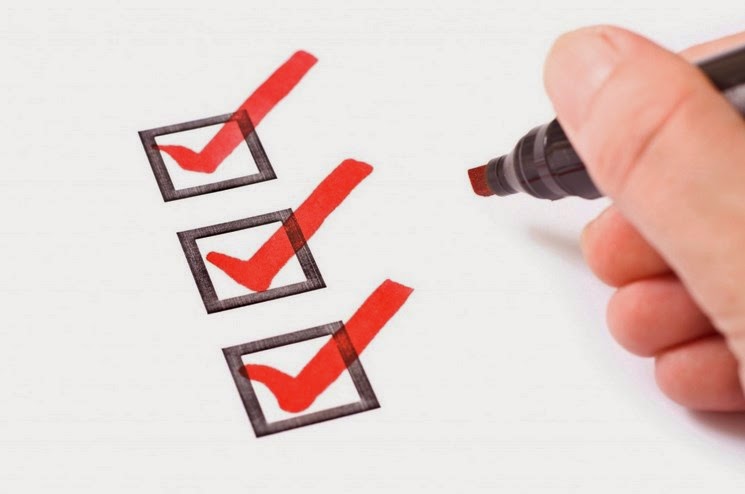 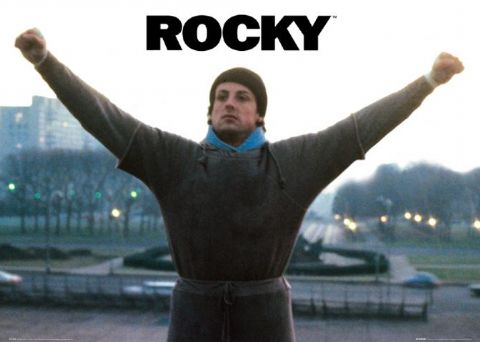 1 - Calidad de la argumentación.
2 - Argumentación probable
Construyan un mensaje simple y claro, apoyado en datos
Construyan un mensaje convincente
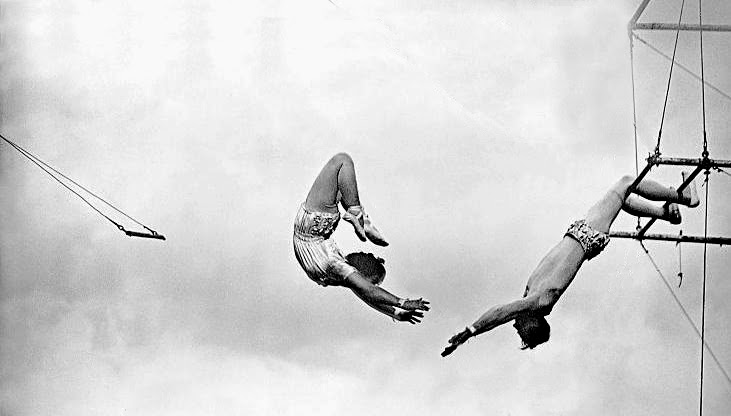 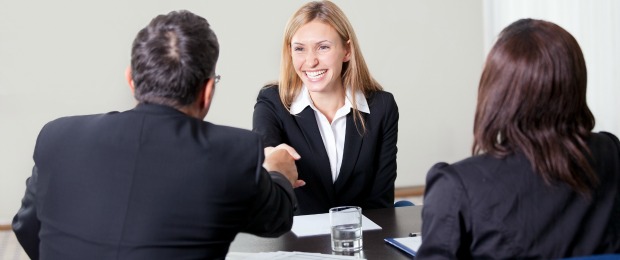 Verbal   -  Tono
                 Ritmo
No verbal - Postura
Palabras
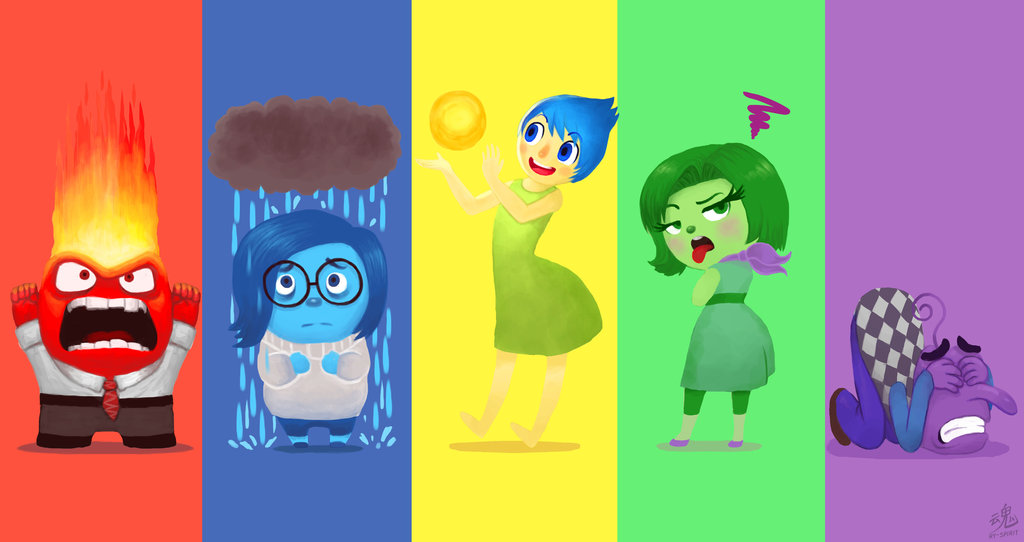 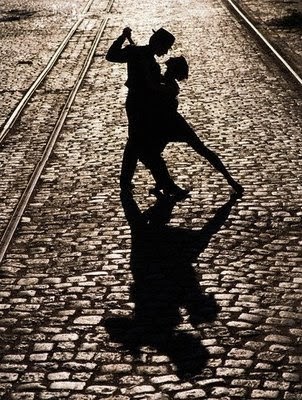 Empatía
Escucha activa
Rapport
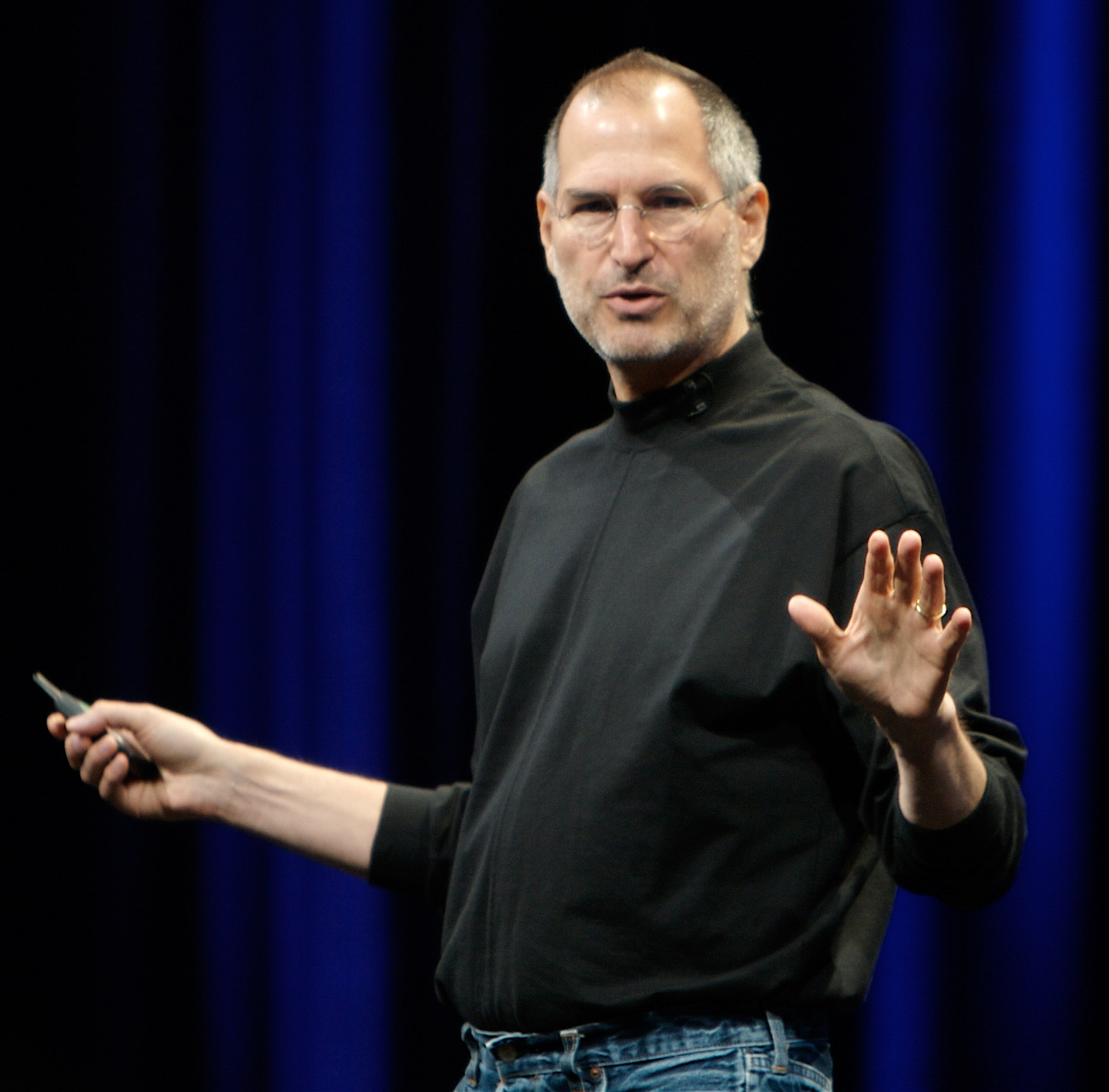 Coherencia
Credibilidad
Pasión
Somos las conversaciones que tenemos
Por eso practiquen y ejecuten conversaciones relevantes
Estas conversaciones los llevarán a construir más y mejores relaciones
Los ayudarán a conseguir sus objetivos
El resultado, solamente depende de tu actitud
Desde hoy, te invito a que seas el protagonista de tus conversaciones, que apliques esta técnica y las transformes en poderosas e inspiradoras
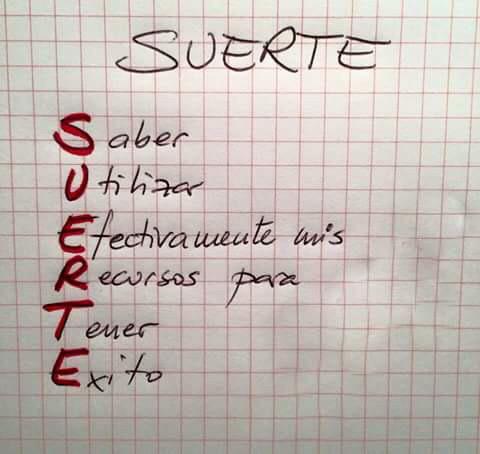 Muchas gracias